Origami
Povijest origamija
Najčešće se povezuje s izumom papira u Kini oko 2. stoljeća prije  Krista. Iako je tamo najvjerojatnije i nastao, origami je pravi procvat doživio u Japanu, gdje se tretira kao nacionalna umjetnost
Već u 8. stoljeću, origami je postao sastavni dio raznih ceremonija u Japanu.
Od kojeg se materijala radi origami?
Origami se obično radi od papira, iako se mogu koristiti i drugačiji materijali. Postoji i specijaliziran papir za origami, koji je najčešće dvobojan i već isječen u oblik kvadrata.
Postoji i posebna grana origamija, koja koristi novčanice za izradu modela i to najčešće američki dolar.
Svjetski rekordi u origamiju
Najveći origami ima 81,94 metara 
Najduži origami ima 14 kilometara
Najmanji origami ima 0,36 milimetara
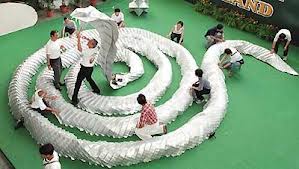 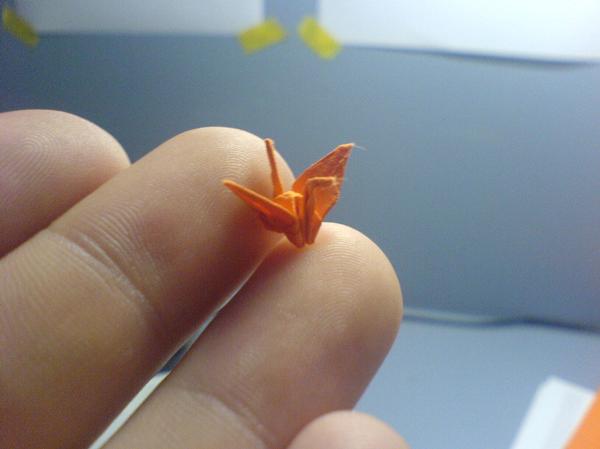 Što znamo o origamiju?
Gdje je origami proživio svoj procvat?
Kina

Japan

Indonezija
A
B
C
TOČNO!            Nastavi dalje
NETOČNO!Pokušaj ponovno
Od kojeg se materijala izrađuje origami?
Cementa

Folije

Papira
A
B
C
TOČNO!            Nastavi dalje
NETOČNO!Pokušaj ponovno
Koliko najveći origami ima metara?
23.42

81.94

18.49
A
B
C
TOČNO!            Nastavi dalje
NETOČNO!Pokušaj ponovno
KRAJ
Izradile:
Ivona Baričević  8.d
Željka Tolić  8.d